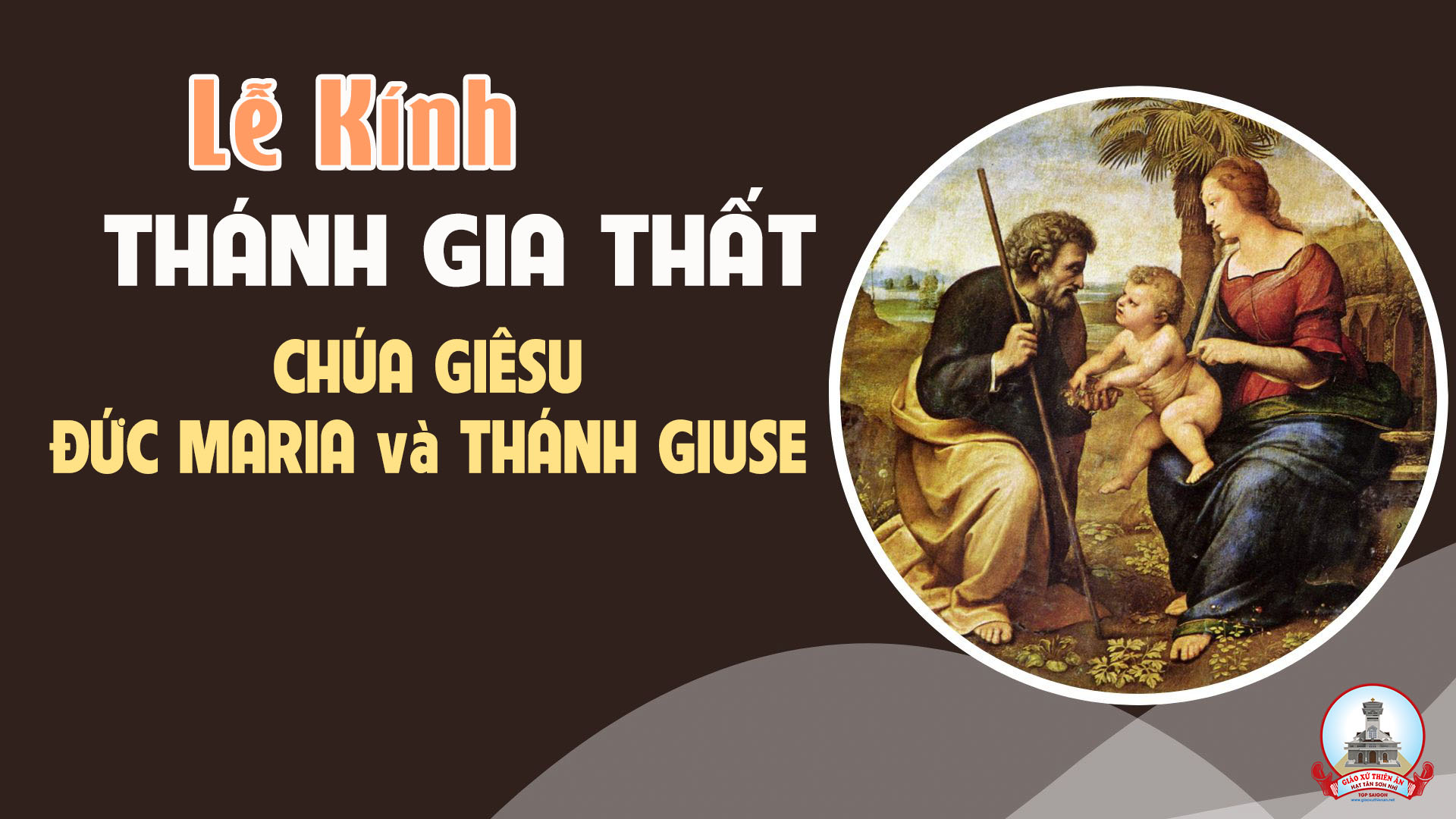 TẬP HÁT CỘNG ĐOÀN
Đk: Muôn đời Chúa vẫn nhớ Giao ước Ngài đã lập ra.
Tk1: Hãy cảm tạ Chúa, cầu khấn Thánh Danh. Loan báo kỳ công Ngài giữa muôn dân nước. Hát xướng lên theo nhịp đàn ngợi khen Chúa, và gẫm suy sự việc Chúa đã làm.
Alleluia-alleluia:
Thuở xưa, nhiều lần và nhiều cách, Thiên Chúa đã phán dạy cho ông chúng ta qua các tiên tri, trong những ngày sau hết này, Ngài đã phán dạy chúng ta qua Người Con.
Alleluia.
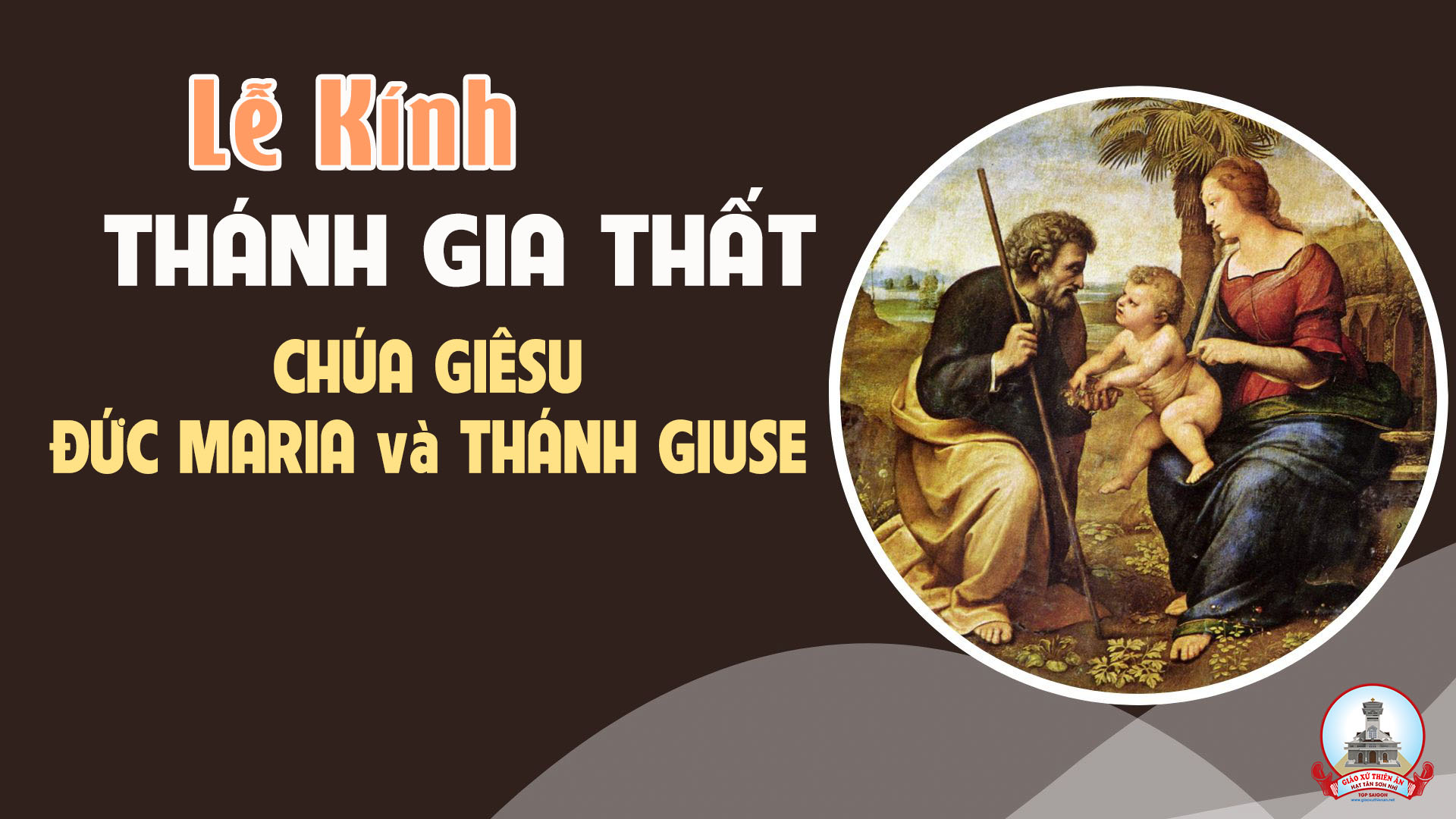 Ca Nhập lễ
Noi Gương Thánh GiaViết Chung
Tk1: Một nhà trên dưới thuận hoà, như vườn cây tốt rộn ràng hương hoa. Một nhà ân đức gần xa, yêu người yêu Chúa hạnh phúc chan hoà.
Đk: Noi gương đời sống Thánh Gia, trăm sông ngàn núi cũng vượt qua. Thương yêu hiệp nhất không chia lìa, Chúa luôn ở giữa gia đình ta.
Tk2: Một nhà ăn ở ngay lành, ân cần sau trước thuận tình sơ quen. Một nhà giông tố lặng yên, vui buồn chia sớt thuỷ chung trọn niềm.
Đk: Noi gương đời sống Thánh Gia, trăm sông ngàn núi cũng vượt qua. Thương yêu hiệp nhất không chia lìa, Chúa luôn ở giữa gia đình ta.
Tk3: Một nhà chung sức chung lòng, không sợ nguy biến ngại gì gian nan. Một nhà thành kính thành tin, Chúa hằng yêu mến chở che muôn phần.
Đk: Noi gương đời sống Thánh Gia, trăm sông ngàn núi cũng vượt qua. Thương yêu hiệp nhất không chia lìa, Chúa luôn ở giữa gia đình ta.
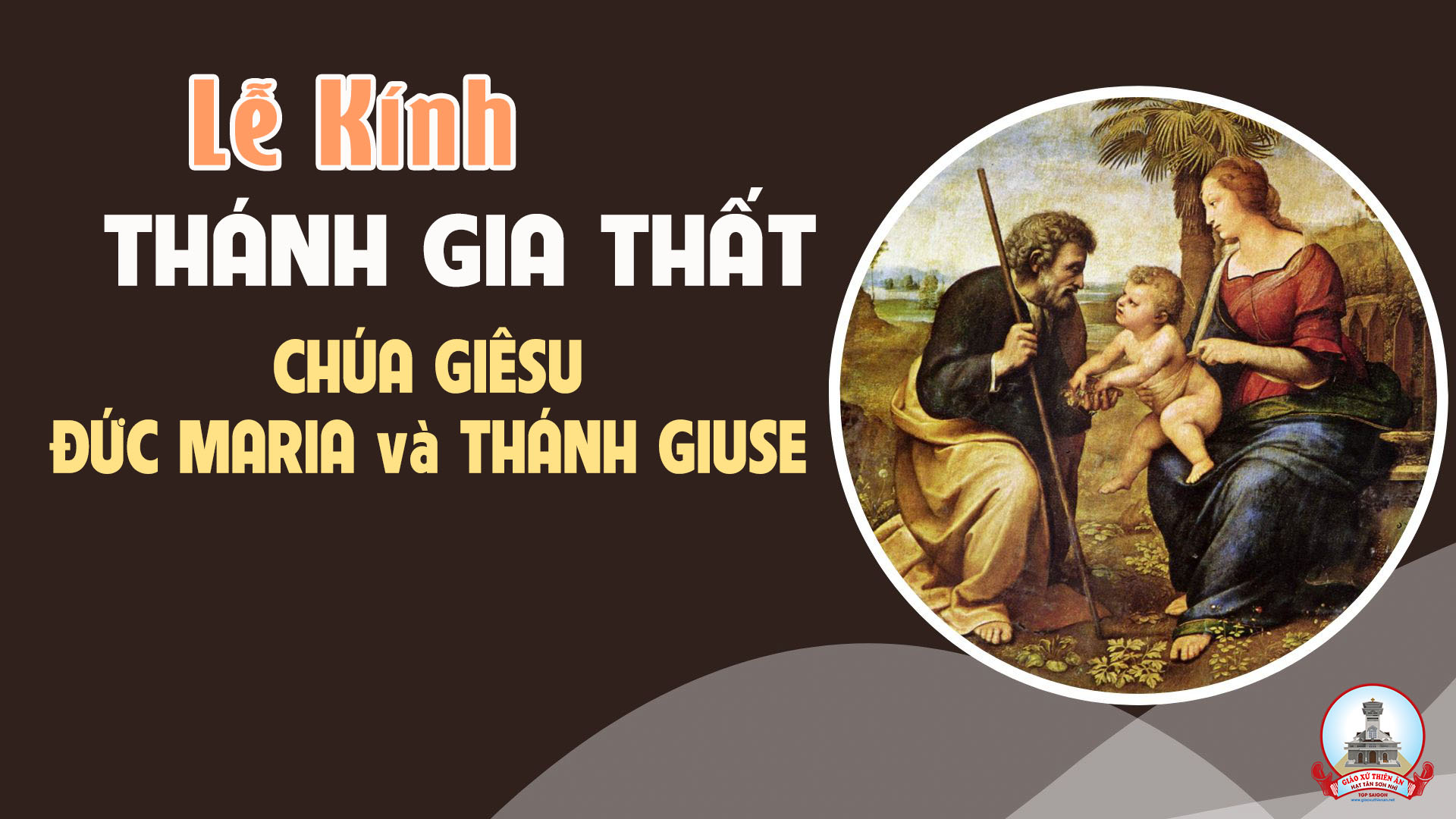 KINH VINH DANH
Ca Lên Đi 2
KINH VINH DANH
Chủ tế: Vinh danh Thiên Chúa trên các tầng trời. Và bình an dưới thế, bình an dưới thế cho người thiện tâm.
Chúng con ca ngợi Chúa. Chúng con chúc tụng Chúa. Chúng con thờ lạy Chúa. Chúng con tôn vinh Chúa. Chúng con cảm tạ Chúa vì vinh quang cao cả Chúa.
Lạy Chúa là Thiên Chúa, là Vua trên trời, là Chúa Cha toàn năng. Lạy Con Một Thiên Chúa, Chúa Giê-su Ki-tô.
Lạy Chúa là Thiên Chúa, là Chiên Thiên Chúa, là Con Đức Chúa Cha. Chúa xoá tội trần gian, xin thương, xin thương, xin thương xót chúng con.
Chúa xoá tội trần gian, Xin nhận lời chúng con cầu khẩn. Chúa ngự bên hữu Đức Chúa Cha, xin thương, xin thương, xin thương xót chúng con.
Vì lạy Chúa Giê-su Ki-tô, chỉ có Chúa là Đấng Thánh, chỉ có Chúa là Chúa, chỉ có Chúa là Đấng Tối Cao, cùng Đức Chúa Thánh Thần trong vinh quang Đức Chúa Cha. A-men. A-men.
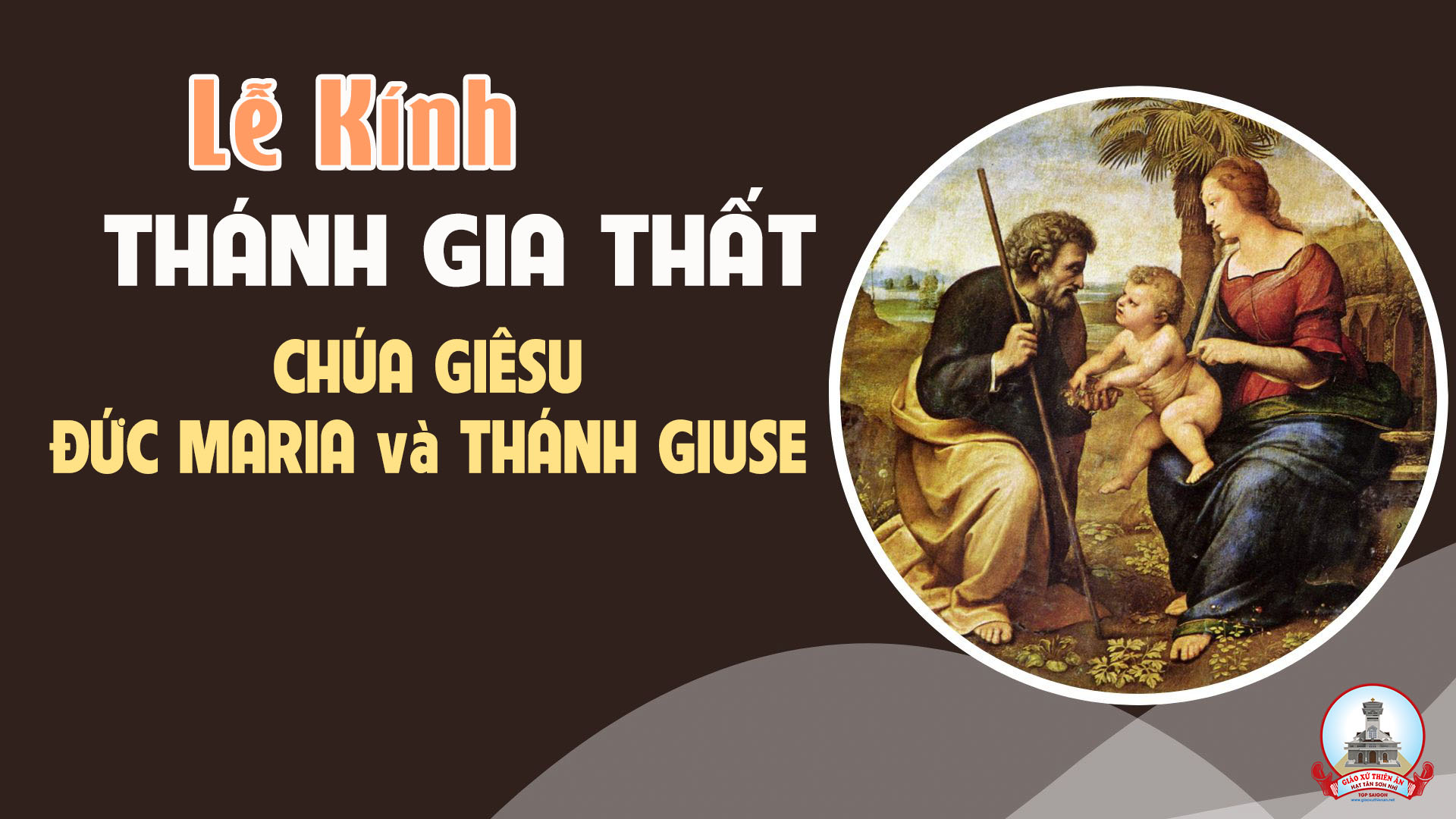 KINH VINH DANH
Chủ tế: Vinh danh Thiên Chúa trên các tầng trời.A+B: Và bình an dưới thế cho người thiện tâm.
A: Chúng con ca ngợi Chúa.
B: Chúng con chúc tụng Chúa. A: Chúng con thờ lạy Chúa. 
B: Chúng con tôn vinh Chúa.
A: Chúng con cảm tạ Chúa vì vinh quang cao cả Chúa.
B: Lạy Chúa là Thiên Chúa, là Vua trên trời, là Chúa Cha toàn năng.
A: Lạy con một Thiên Chúa,
Chúa Giêsu Kitô.
B: Lạy Chúa là Thiên Chúa, là Chiên Thiên Chúa là Con Đức Chúa Cha.
A: Chúa xóa tội trần gian, xin thương xót chúng con.
B: Chúa xóa tội trần gian, xin nhậm lời chúng con cầu khẩn.
A: Chúa ngự bên hữu Đức Chúa Cha, xin thương xót chúng con.
B: Vì lạy Chúa Giêsu Kitô, chỉ có Chúa là Đấng Thánh.
Chỉ có Chúa là Chúa, chỉ có Chúa là đấng tối cao.
A+B: Cùng Đức Chúa Thánh Thần trong vinh quang Đức Chúa Cha. 
Amen.
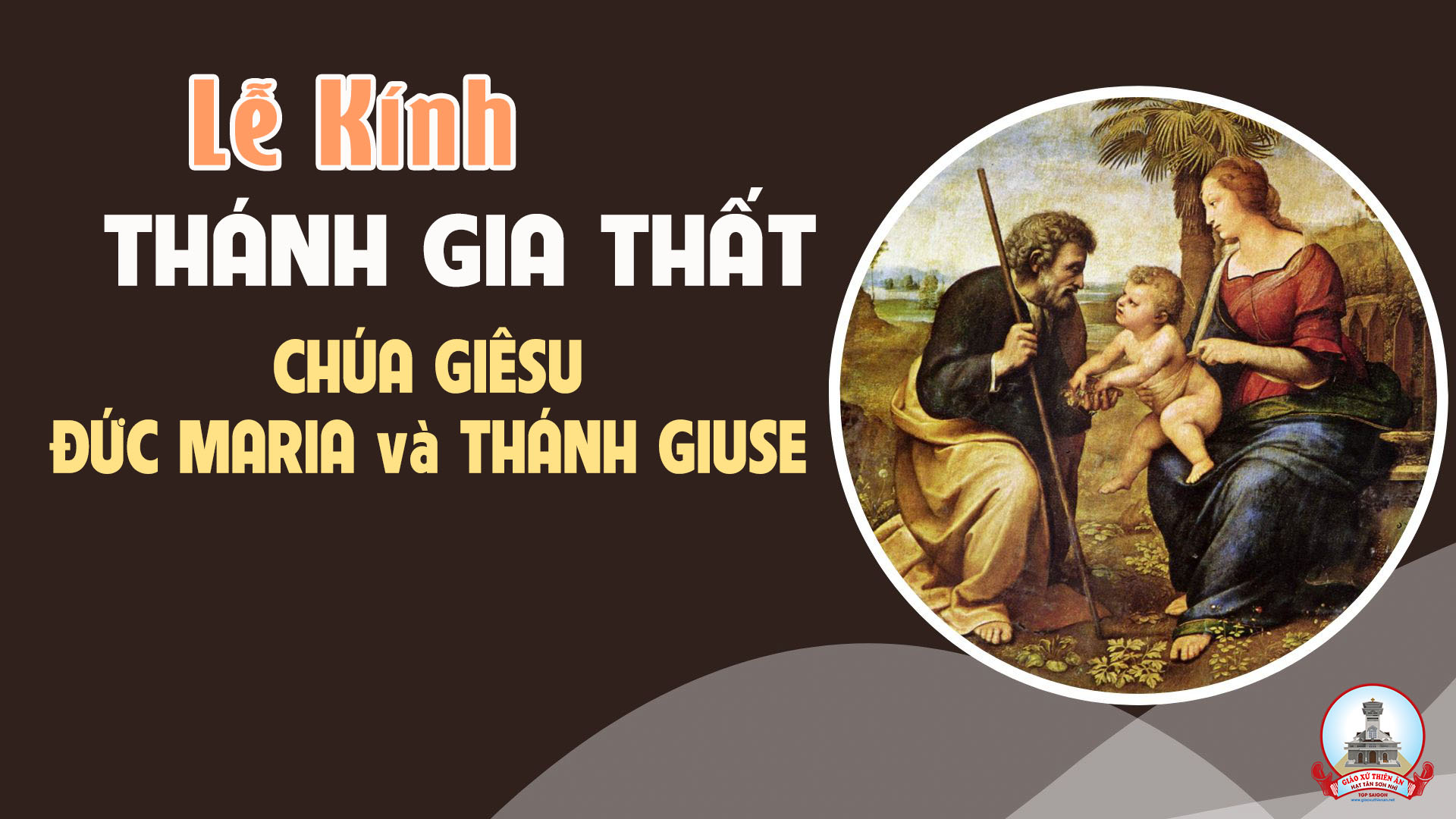 Bài đọc 1
Một kẻ do chính ngươi sinh ra, mới thừa kế ngươi.
Bài trích sách Sáng thế.
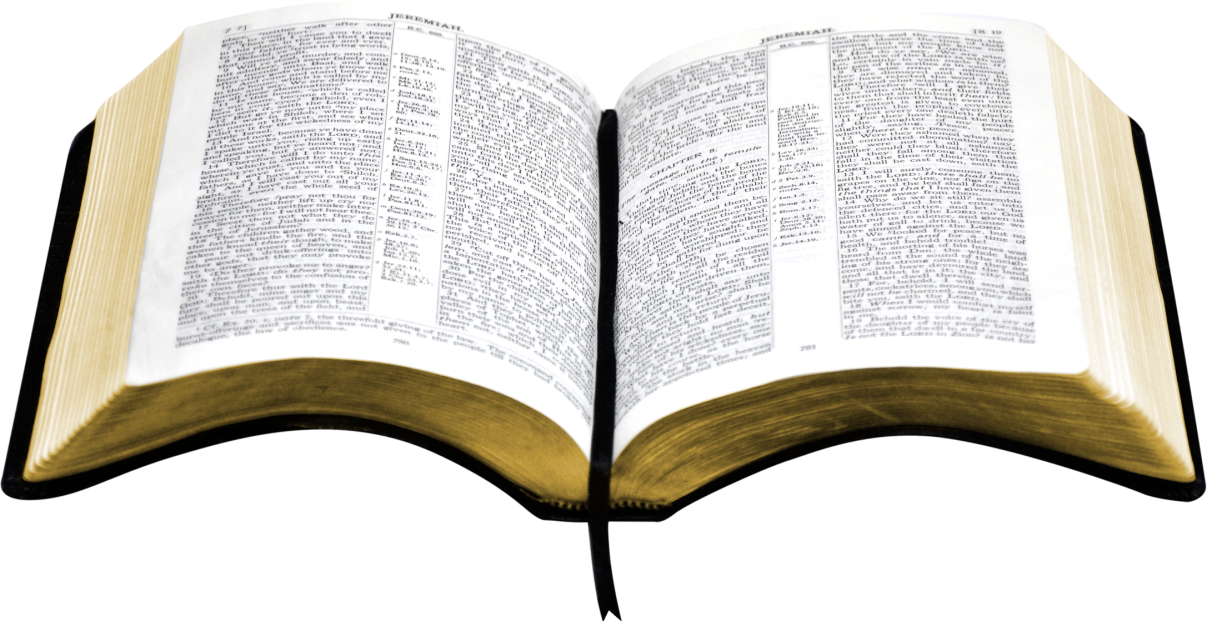 Thánh vịnh 104
Lễ Thánh Gia Thất
Năm B
Kim Long 04 Câu
Đk: Muôn đời Chúa vẫn nhớ Giao ước Ngài đã lập ra.
Tk1: Hãy cảm tạ Chúa, cầu khấn Thánh Danh. Loan báo kỳ công Ngài giữa muôn dân nước. Hát xướng lên theo nhịp đàn ngợi khen Chúa, và gẫm suy sự việc Chúa đã làm.
Đk: Muôn đời Chúa vẫn nhớ Giao ước Ngài đã lập ra.
Tk2: Hãy tự hào mãi vì có Thánh Danh. Ai những tìm kiếm Ngài hãy mau vui sướng. Kiếm Chúa luôn, trông nhờ quyền uy tay Chúa và chẳng ngưng tìm diện kiến nhan Ngài.
Đk: Muôn đời Chúa vẫn nhớ Giao ước Ngài đã lập ra.
Tk3: Hỡi nô bộc Chúa, dòng dõi Áp-ram, con cháu Ngài tuyển chọn thuộc nhà Gia-cóp. Đức Chúa ta muôn đời Ngài là Thiên Chúa, Ngài quyết chi, địa cầu phải tuân hành.
Đk: Muôn đời Chúa vẫn nhớ Giao ước Ngài đã lập ra.
Tk4: Những điều thề hứa Ngài vẫn nhớ luôn. Giao ước Ngài đã lập ngàn đời kiên vững. Chính Chúa thương đoan thề cùng I-sa-ác, hiệp ước xưa Ngài lập với A-a-ron.
Đk: Muôn đời Chúa vẫn nhớ Giao ước Ngài đã lập ra.
Bài đọc 2
Đức tin của ông Áp-ra-ham, của bà Xa-ra và của ông I-xa-ác.
Bài trích thư gửi tín hữu Híp-ri.
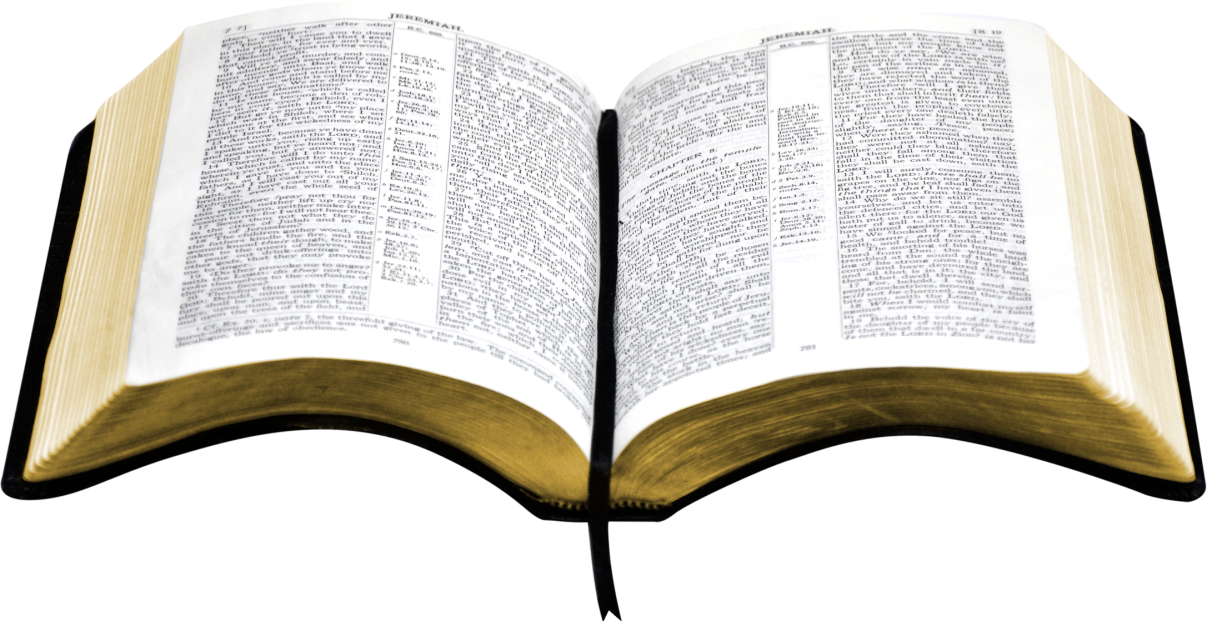 Alleluia-alleluia:
Thuở xưa, nhiều lần và nhiều cách, Thiên Chúa đã phán dạy cho ông chúng ta qua các tiên tri, trong những ngày sau hết này, Ngài đã phán dạy chúng ta qua Người Con.
Alleluia.
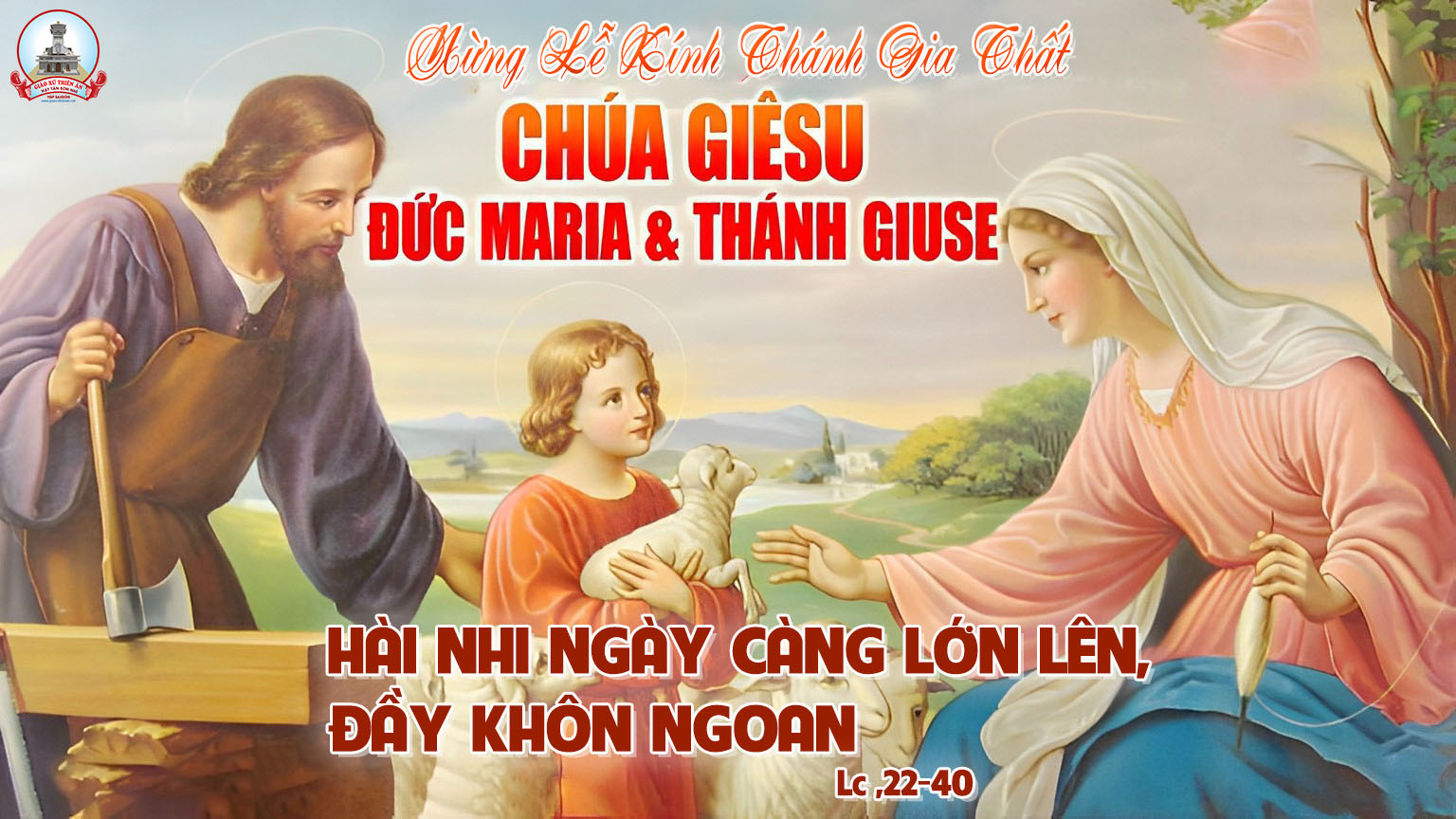 LỜI NGUYỆN TÍN HỮU
Đức Giêsu đã làm cho Thánh gia trở nên đền thánh của sự sống, của tình thương, và của niềm vâng phục ý Chúa. Hôm nay mừng lễ Thánh Gia, chúng ta đặc biệt hướng về các gia đình và dâng lời cầu nguyện.
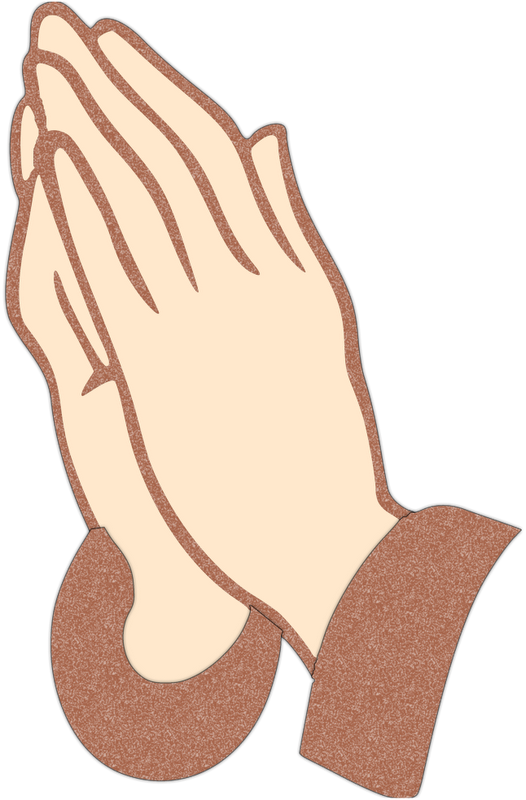 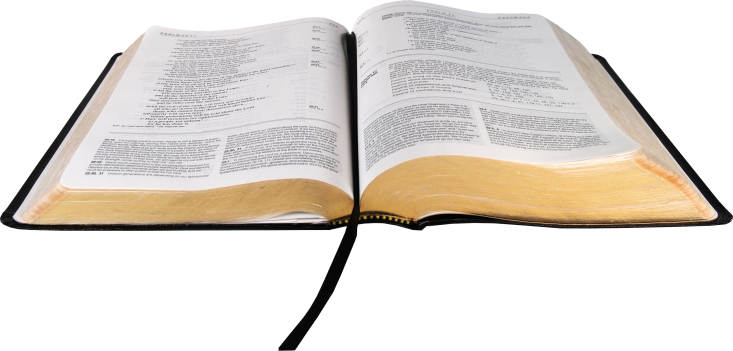 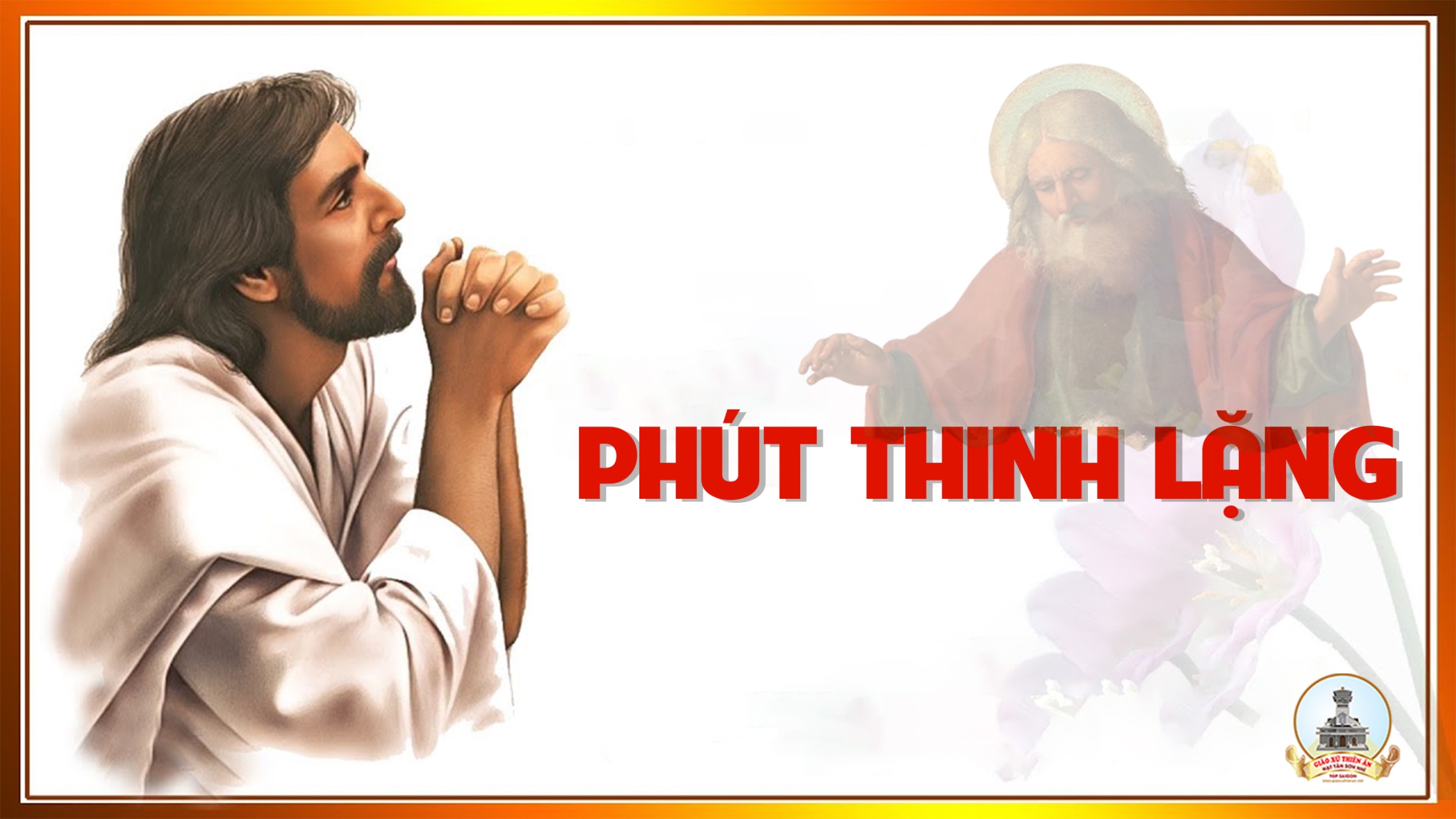 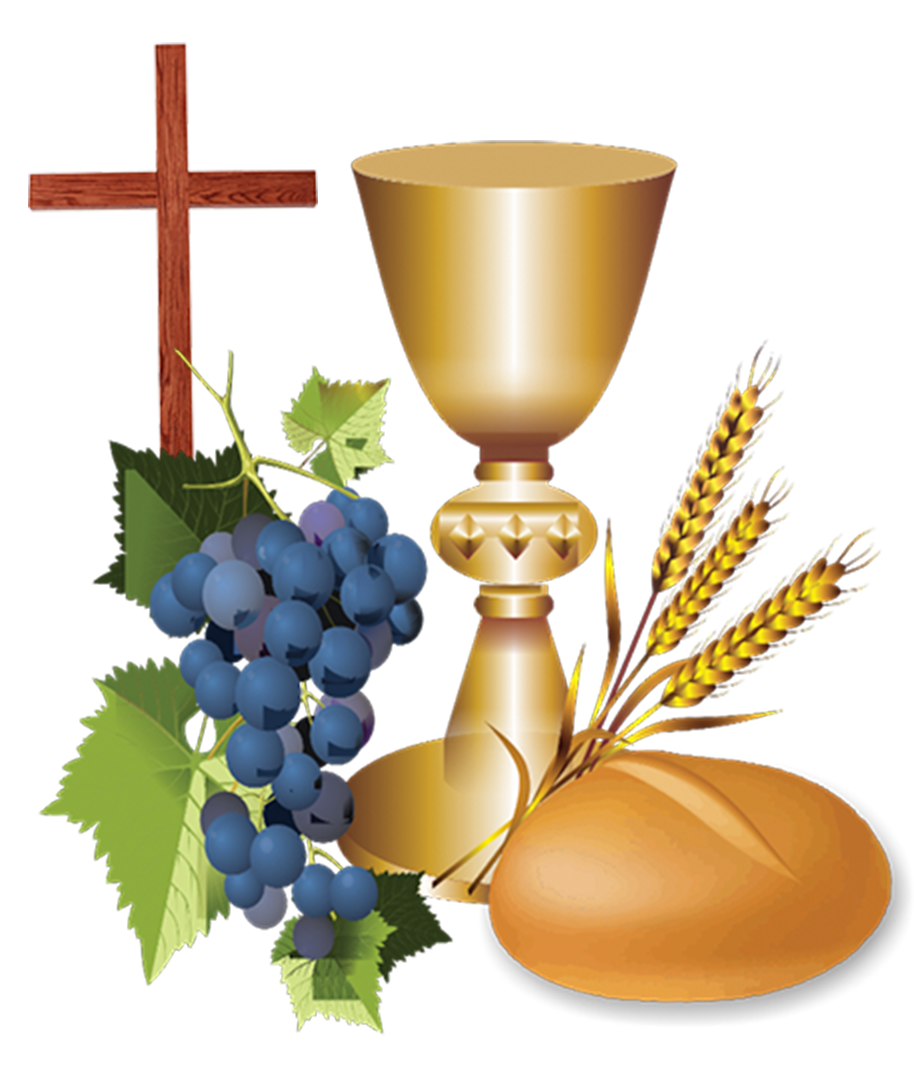 Ca Dâng Lễ
Tình Yêu Mến
Cao Huy Hoàng
Tk1: Cuộc đời này con có gì mà dâng Chúa đâu. Những luống cày sâu trời tối mau cha chưa kịp về; Mẹ bận rộn từng ngày lo no cơm ấm áo; Có chi đâu Ngài ơi có chi dâng Ngài.
Đk: Con xin tiến dâng lên tình yêu mến. Nhờ những hy sinh được êm ấm gia đình. Con xin tiến dâng lên tình yêu mến. Nguyện Chúa đoái thương gia đình con được bình yên.
Tk2: Đời tuyệt vời luôn thắm nồng tình yêu thiết tha. Gương sáng mẹ cha ngày tháng qua luôn luôn hiền hoà; Mẹ dặn dò đừng buồn nhau không vui mái ấm. Mến yêu nhau đẹp sao lễ dâng lên Ngài.
Đk: Con xin tiến dâng lên tình yêu mến. Nhờ những hy sinh được êm ấm gia đình. Con xin tiến dâng lên tình yêu mến. Nguyện Chúa đoái thương gia đình con được bình yên.
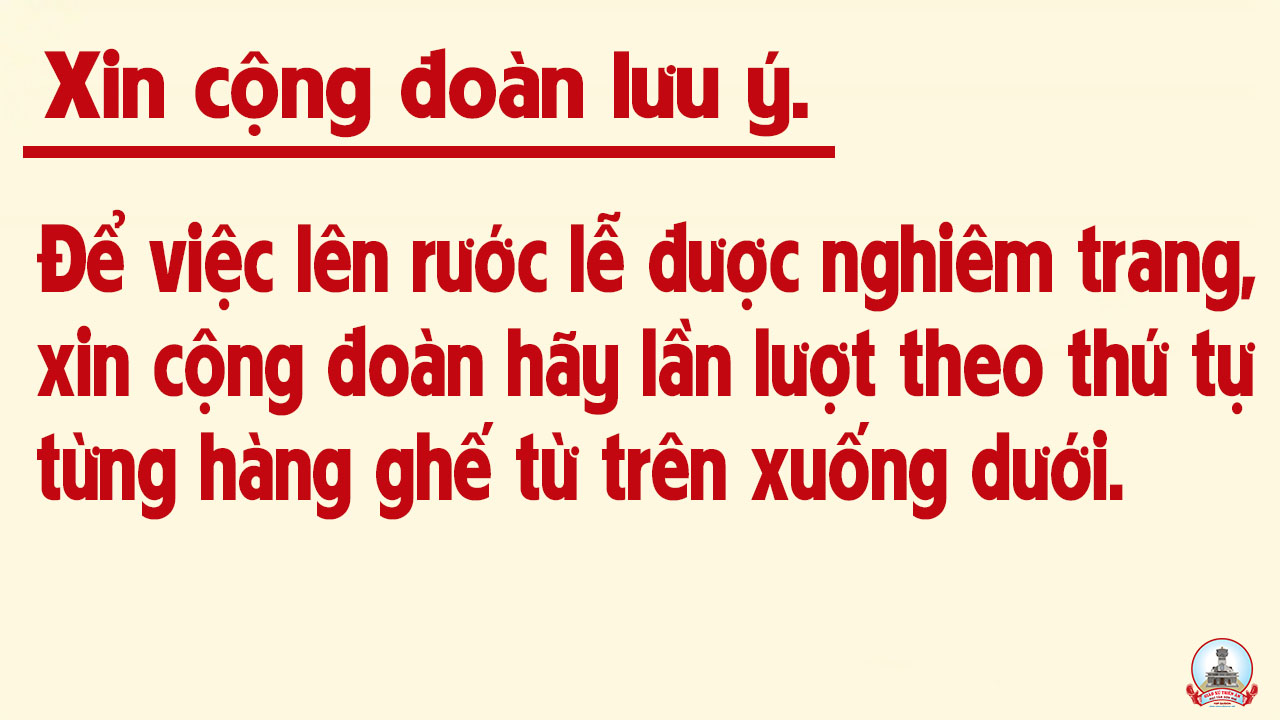 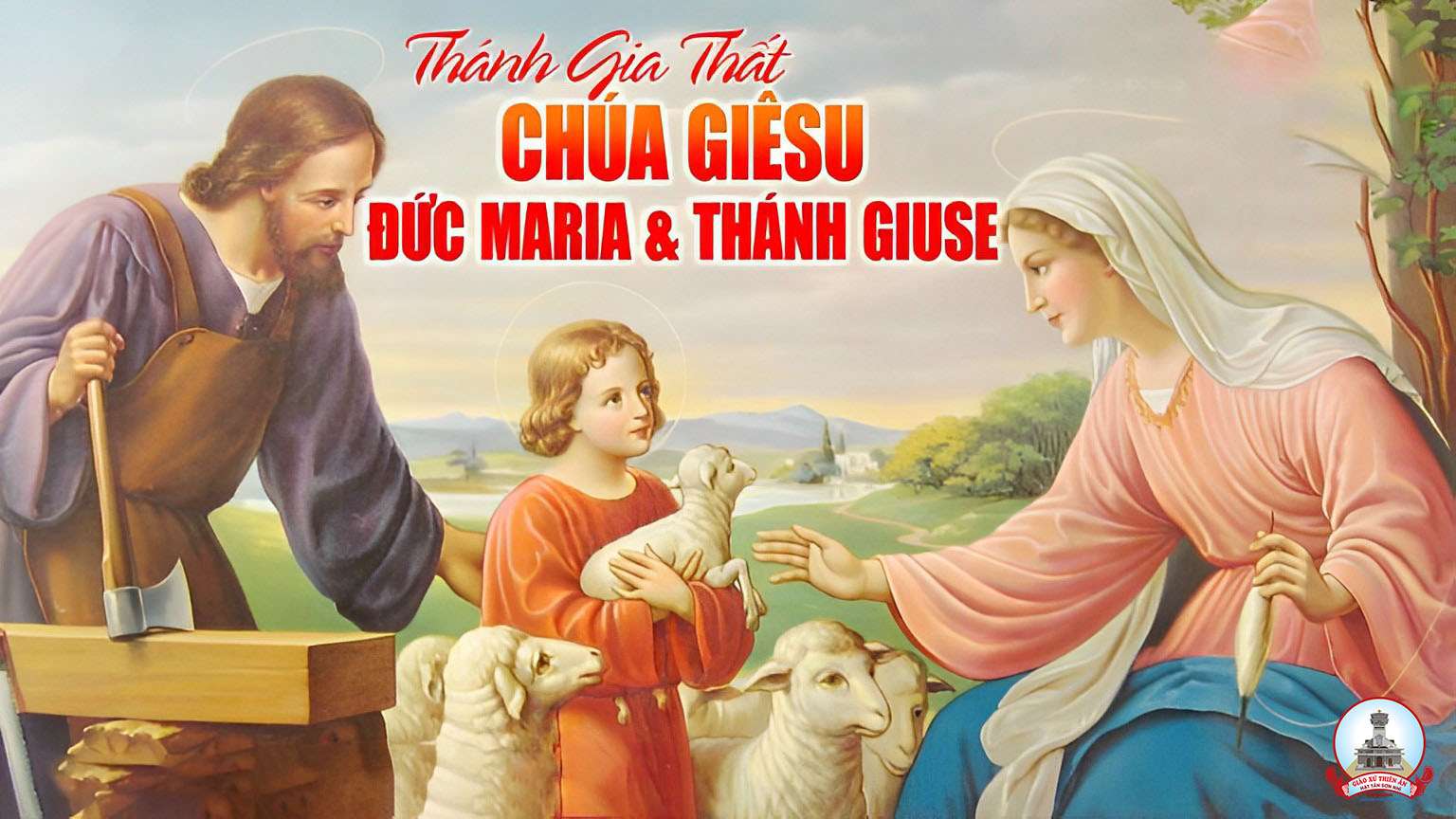 Ca Nguyện Hiệp lễ
Bên Máng Cỏ 1
Nguyễn Duy
Tk1: Con quỳ bên máng cỏ tưởng nhớ về năm xưa. Đêm nao Chúa vào đời, đêm nao Chúa làm người. Ngôi Lời Con Chúa Trời bỏ cõi trời xa xôi. Khai sinh ngày cứu rỗi cho muôn loài khắp nơi.
Đk: Giê-su, Người có biết con mong phút giây này, được quỳ bên Chúa đây hiến dâng muôn tình say. Đêm nay nguồn ân thánh trào dâng trong muôn lòng, thỏa bao niềm ước mong cuộc đời sáng Tin Mừng.
Tk2: Bây giờ con có gì để hiến tặng Thơ Nhi. Trong đêm thánh tuyệt vời, yêu thương Chúa vào đời. Đây lòng con bé nhỏ một kiếp người bơ vơ. Đơn sơ quỳ bên Chúa dâng lên lòng thiết tha.
Đk: Giê-su, Người có biết con mong phút giây này, được quỳ bên Chúa đây hiến dâng muôn tình say. Đêm nay nguồn ân thánh trào dâng trong muôn lòng, thỏa bao niềm ước mong cuộc đời sáng Tin Mừng.
Tk3: Xin được như Đức Mẹ quỳ gối cùng Giu-se. Tri ân Chúa ngàn đời câu ca thắm ngàn lời. Xin nhẹ nâng phím đàn cùng sứ thần ca vang. Tung hô nguồn ánh sáng đêm nay vào thế gian.
Đk: Giê-su, Người có biết con mong phút giây này, được quỳ bên Chúa đây hiến dâng muôn tình say. Đêm nay nguồn ân thánh trào dâng trong muôn lòng, thỏa bao niềm ước mong cuộc đời sáng Tin Mừng.
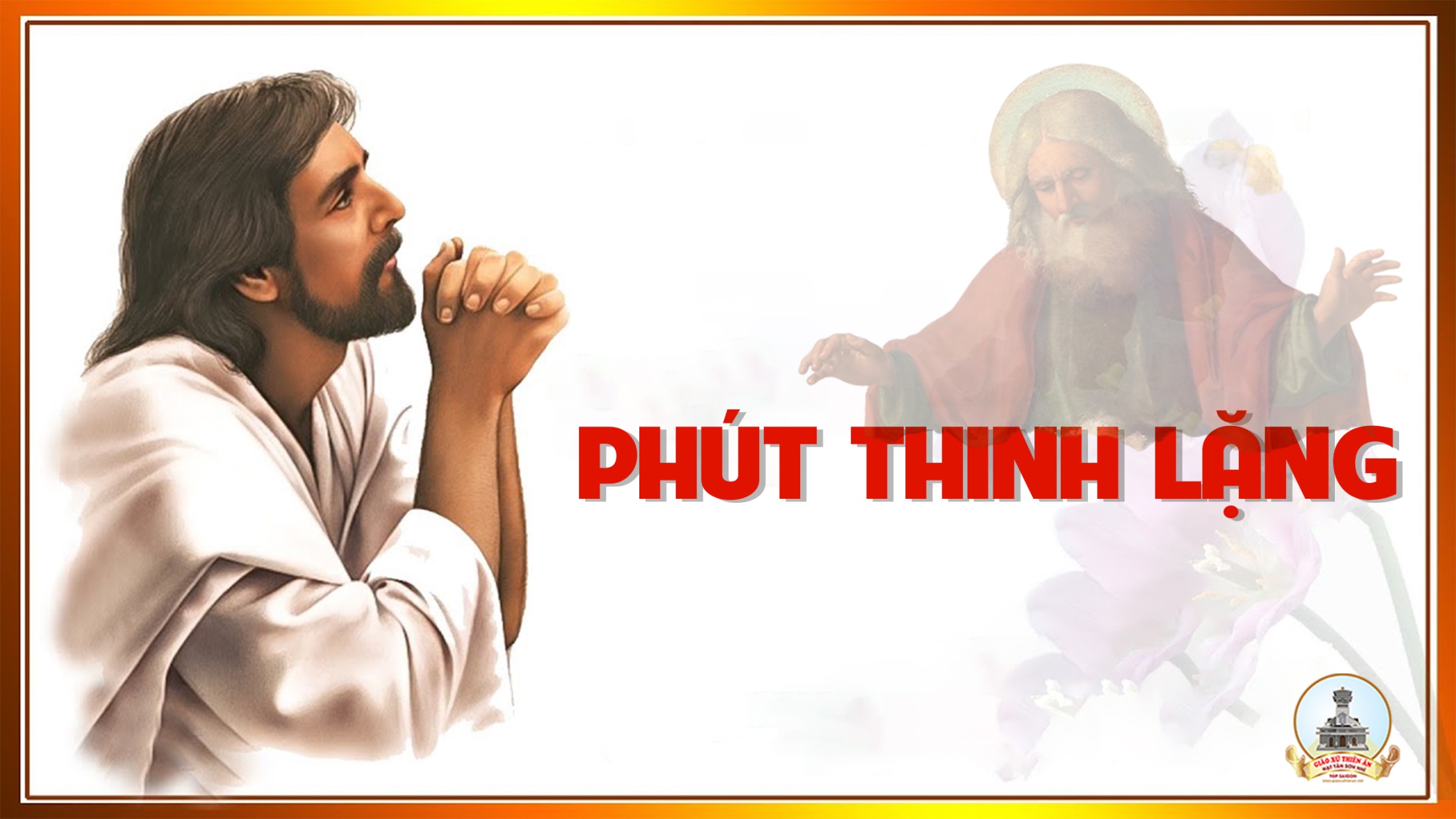 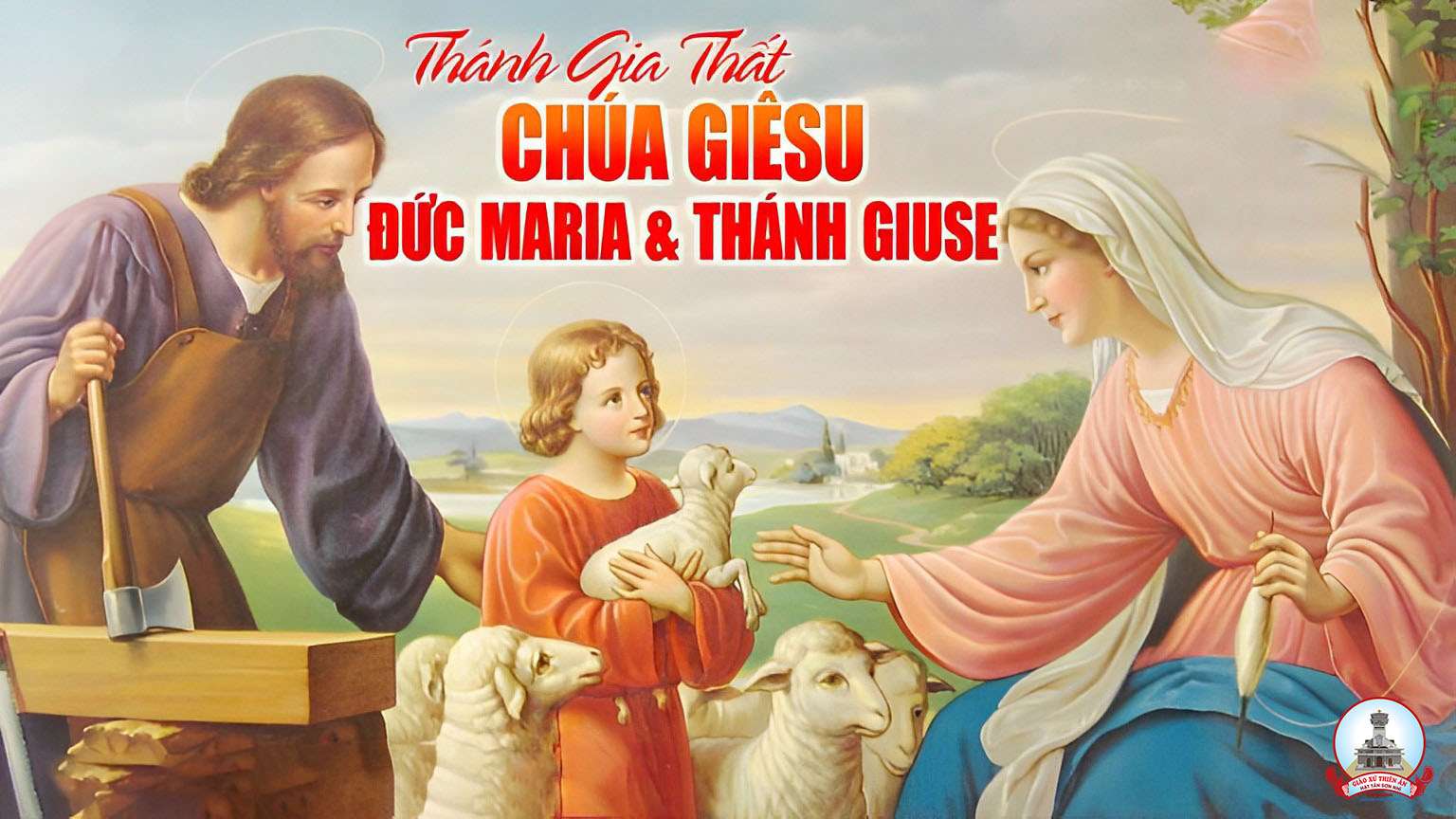 Ca Kết Lễ
Gương Thánh Gia
Dấu Chân
Tk1: Nay đoàn con hân hoan mừng Thánh Gia, là gia đình gương mẫu của tình yêu. Có Mẹ Ma-ri-a, Thánh Cả Giu-se, và Giê-su chí thánh là Con Chúa Trời. Nay đoàn con hân hoan mừng Thánh Gia, xưa vất vả nhưng vẫn tràn niềm vui. Vững niềm tin, xin vâng, phó thác ơn trời để gia đình ngày đêm luôn sống an hòa.
Đk: Hân hoan, đoàn con kính mừng Thánh Gia, bằng muôn tiếng ca, và ngàn lời kinh thiết tha. Xin dủ thương ban ơn cho các gia đình, chung sức xây đắp hạnh phúc tháng ngày bình an.
Tk2: Nay nhìn về bao gia đình chúng con, luôn vẫn còn bao khó nhọc trần gian. Thiếu vị tha, bao dung, lối sống lạnh lùng, tình yêu thương thiếu vắng, khổ sầu chất đầy. Nay nhìn về bao gia đình chúng con, nhiều gia đình không sống tình hiệp thông. Sống thờ ơ, buông theo thói xấu trên đời mà quên nhìn vào gương của Thánh Gia xưa.
Đk: Hân hoan, đoàn con kính mừng Thánh Gia, bằng muôn tiếng ca, và ngàn lời kinh thiết tha. Xin dủ thương ban ơn cho các gia đình, chung sức xây đắp hạnh phúc tháng ngày bình an.
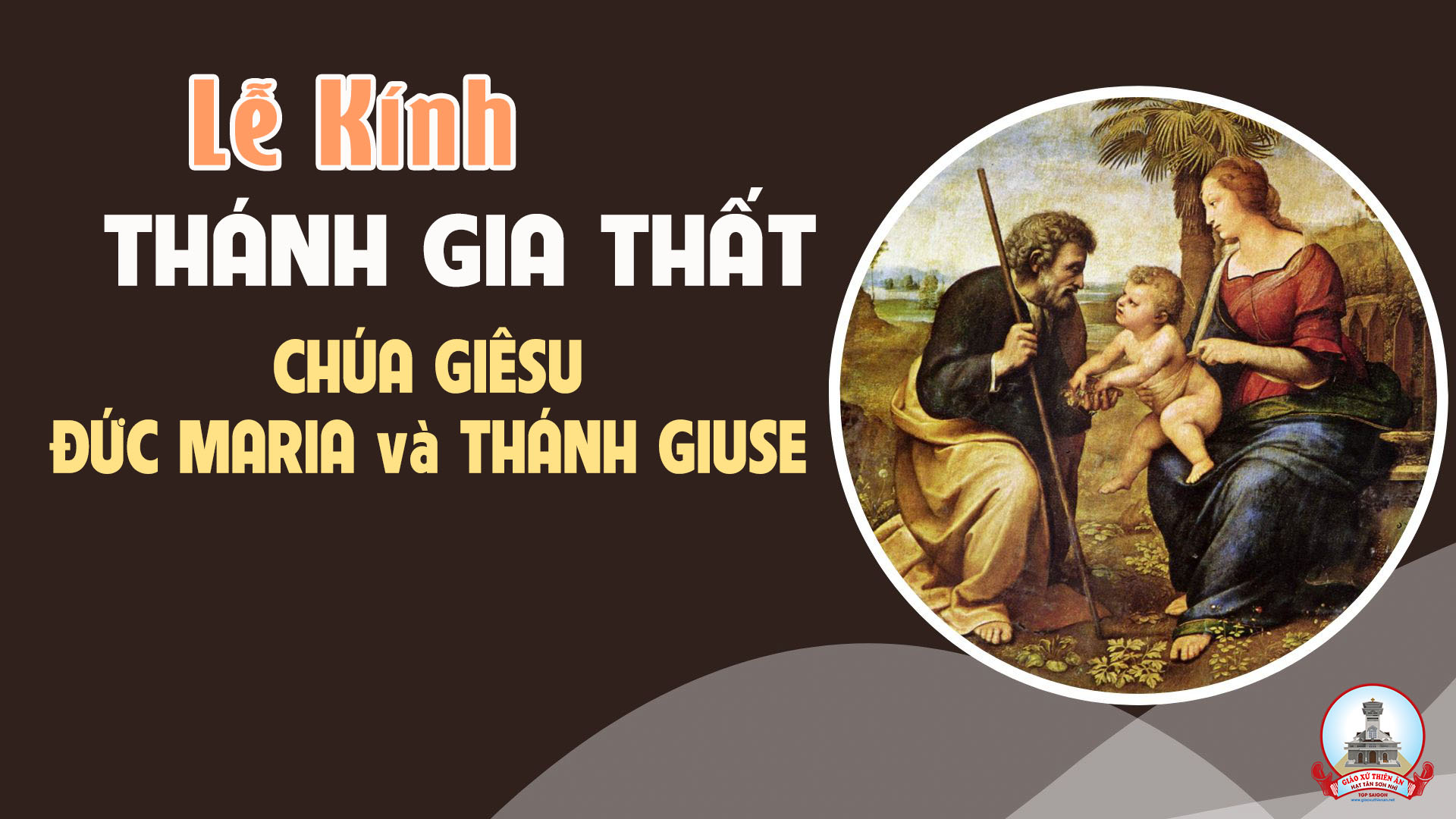